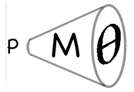 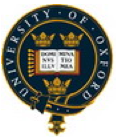 University of Oxford
Dept of Education
Promoting Mathematical Thinking
What makes a difference in secondary maths?
Bucks, Berks and Oxon Maths Hub
23 June 2015
High Wycombe
Plan
common threads about effective teaching from research
opportunities from NC (problem-solving)
some examples
Comparative research within UK says:
ability grouping hinders most students
short term targeted intervention helps
problem solving teaching is more effective for dealing with unfamiliar questions, and does no harm for standard questions
ICT can aid access to harder topics earlier
‘force-fed’ students do less well at A level and university than deeper learners
Longitudinal study (14000) in UK says:
mathematical reasoning and arithmetic are both important
mathematical reasoning is more important than arithmetic at KS2 and 3
spatial reasoning is important, but less so than mathematical reasoning and arithmetic
focusing and remembering are important
setting hinders most students
high SES do better than low SES and boys do better than girls
International comparisons say:
What matters is:
mathematical coherence (concepts develop meaningfully)
pedagogical coherence (students know why they are doing things; what the norms are; how it all links together)
conceptual work on meanings and ideas as well as procedural and applications
mathematical reasoning, conjecturing, generalisation in most lessons
complex situations stay complex
students are engaged and motivated
Successful teaching for all in UK shows:
belief in, and commitment to, the learning of all students
teams talk about maths
stability of teachers and students helps
affirmation – students know the value of what they are learning
Affirmation
How sure can we be about this new idea?
Why does this new idea matter?
What does it do for me?
How is it represented?
How can it be adapted/transformed?
How does it apply to more complex maths/other contexts?
How did we get here?
Affirmation
Specialist teachers focused on rigour, abstraction of ideas, use and connections within mathematics
Non-specialist teachers focused on use outside mathematics (sometimes spurious) and exams
Common threads from all research sources, local and global:
Coherence of mathematics concepts
Conceptual reasoning for all
Affirmation: proof, justification, application, connection
Other benefits from PS:
 get better at PS
 engaged and motivated
 girls and low SES do better
 major aim of curriculum
 can tackle unfamiliar problems
Why problem solving?
Coherence of mathematics concepts
Conceptual reasoning for all
Affirmation: proof, justification, application, connection
What does problem solving mean?
Application after learning new technique
Is this really problem solving, or templating?
Exploring a new idea within a problem, to give it meaning and purpose
Find its power, limits, behaviour
To create a need for a new idea
Earlier knowledge goes some way towards it, but you need more
To get better at problem solving in general
Is there time for this as a separate focus?
Example of a lesson to prove angle sum of triangle (Japan)
Ninja knowledge
Can we apply any Ninja knowledge to this diagram?
What can we add to this diagram to use more Ninja knowledge? (parallel lines)
Erase unhelpful Ninja knowledge
Apply helpful Ninja knowledge 
Share methods and discuss
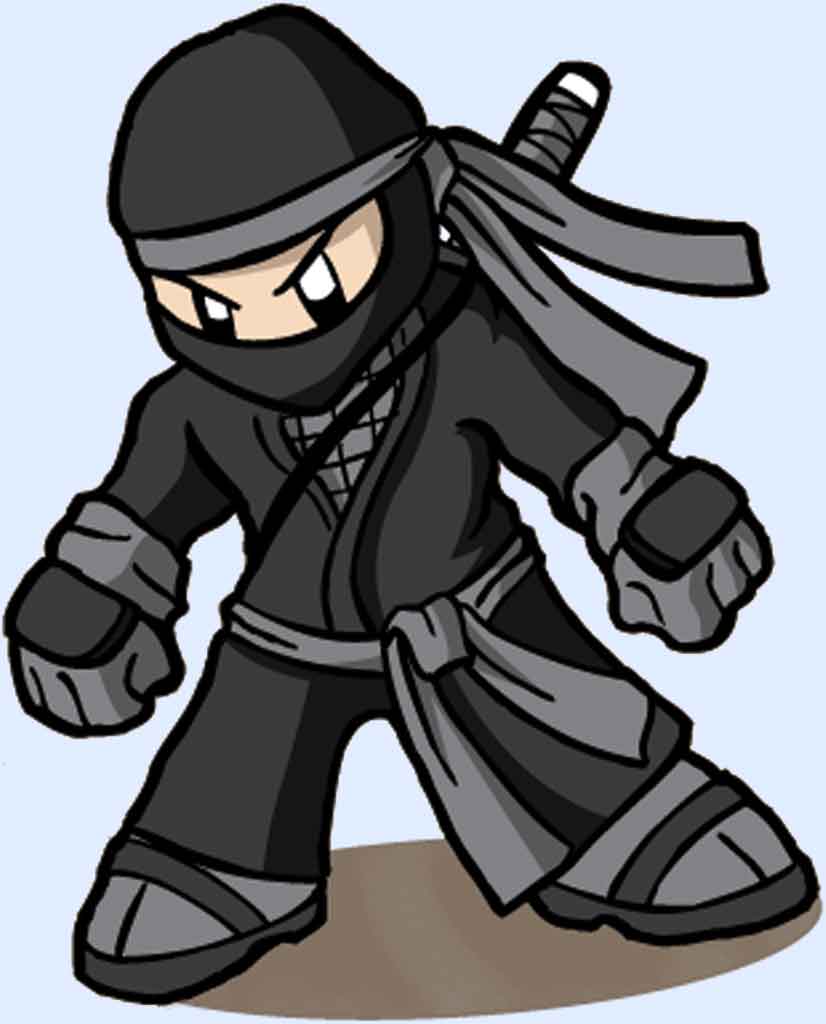 NC KS3/4 random dips
“use algebra to generalise the structure of arithmetic, including to formulate mathematical relationships”
?
Structure of arithmetic
Coherence?
Conceptual reasoning?
Affirmation?
Additive reasoning
a + b = c		c = a + b
	b + a = c		c = b + a
c – a = b		b = c -  a
c – b = a		a = c -  b
Coherence
Concept
Affirmation
Multiplicative reasoning
a = bc      bc = a
a = cb      cb = a
b = a       a = b
c       c
c = a       a = c
b       b
Coherence
Concept
Affirmation
Distributivity
The secret world of grid multiplication and area models
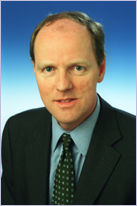 Coherence
Concept
Affirmation
Algebra tiles
What about algebraic manipulation?
Additive relationship
Multiplicative relationship
Distributive law
Inverse operations
The meaning of equality
Coherence
Concept
Affirmation
Let h be the height and b be the base measurements of a triangle, and A be its area.
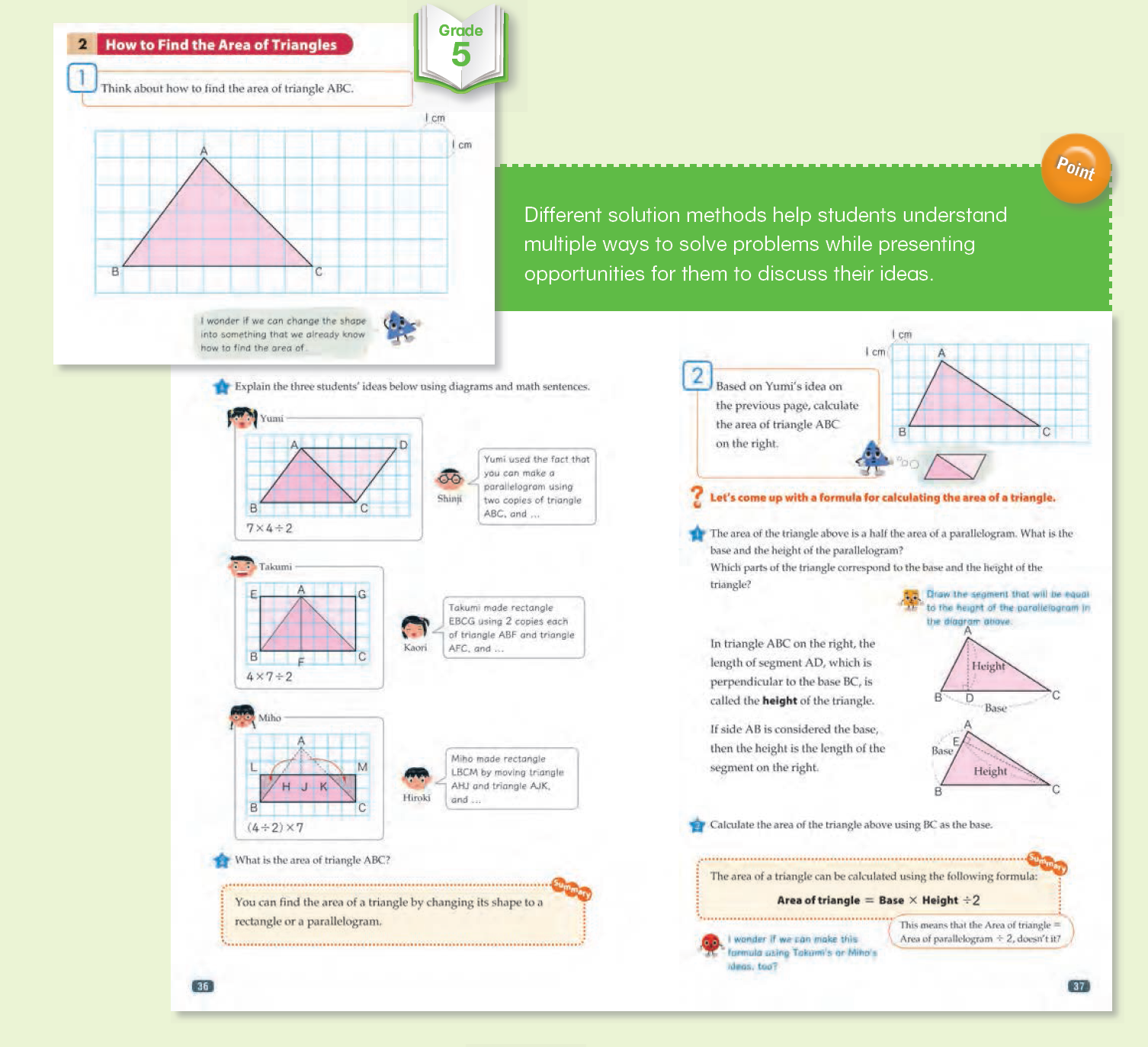 A = h/2 x b
A = b x h ÷ 2
A = m x h/2 + n x h/2 where m+n=b
Another random dip ...
develop algebraic and graphical fluency, including understanding linear and simple quadratic functions 
Coherence?
Conceptual reasoning?
Affirmation?

http://www.teachmathematics.net/page/9673/quadratic-movers
Rationale for quadratics in the curriculum
l- 2
Area
    A = l(l-2)
    y = a (x-b)(x-c)
Not-proportional; varying rate of change; an accessible non-linear relationship
Reason for algebraic manipulation
Social pressure
l
Coherence
Concept
Affirmation
More random dips ...
“divide a given quantity into two parts in a given part: part or part: whole ratio”
“understand that a multiplicative relationship between two quantities can be expressed as a ratio or a fraction” 
“relate the language of ratios and the associated calculations to the arithmetic of fractions and to linear functions” 
Coherence?
Conceptual reasoning?
Affirmation?
Why take a problem-solving approach?
“relate ratios to arithmetic of fractions and to linear functions” 
Coherence?
Conceptual reasoning?
Affirmation?
Apply a new technique
Explore a new idea
Need a new idea
Need –               Explore –                Apply
Coherence – Conceptual reasoning – Affirmation
Ratios, fractions, linear functions ...
Need .......?
Explore ........?
Apply ........?
k = x/y
sharing costs and finished products of a collaborative cooking event
Relating lengths in families of similar triangles
Currency exchange rates
Coherence

Conceptual reasoning

Affirmation
Need   

Explore

Apply
Ratio
Another random dip ...
KS3 
Exponential  powers .... 

“Find approximate solutions to contextual problems from  exponential graphs” 

KS4 (bold)
Exponential functions 

“Recognise, sketch and interpret graphs of the exponential function for positive values of k”
Coherence

Conceptual reasoning

Affirmation
Need   

Explore

Apply
Exponential powers, graphs and         functions
What makes a difference in secondary maths?
Coherence

Conceptual reasoning

Affirmation
Need   

Explore

Apply
Embedding these throughout mathematics
What else makes a difference in secondary maths?
short term interventions
broad groupings
problem solving approaches
mathematical reasoning
attention to remembering 
high quality attention to low achieving groups
belief that all can learn
teams talk about maths
stability ....
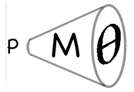 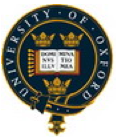 University of Oxford
Dept of Education
Promoting Mathematical Thinking
anne.watson@education.ox.ac.uk